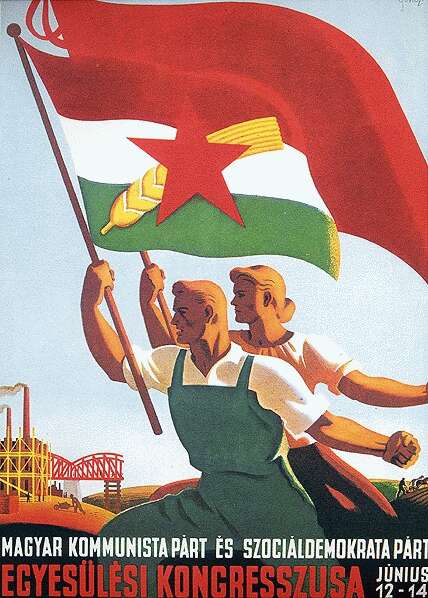 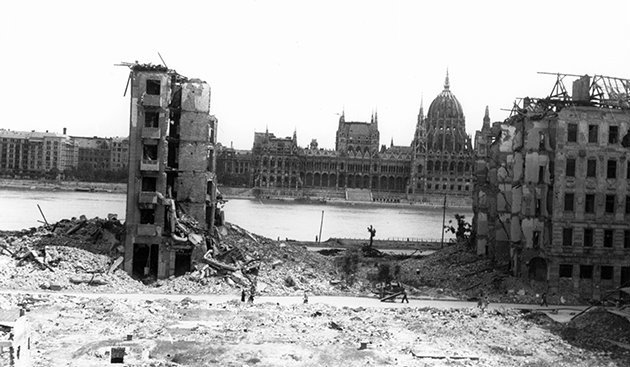 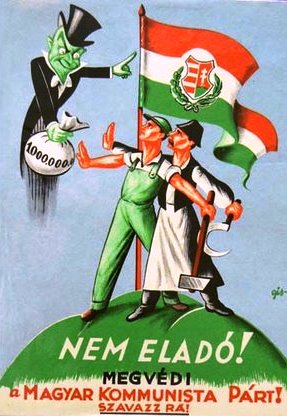 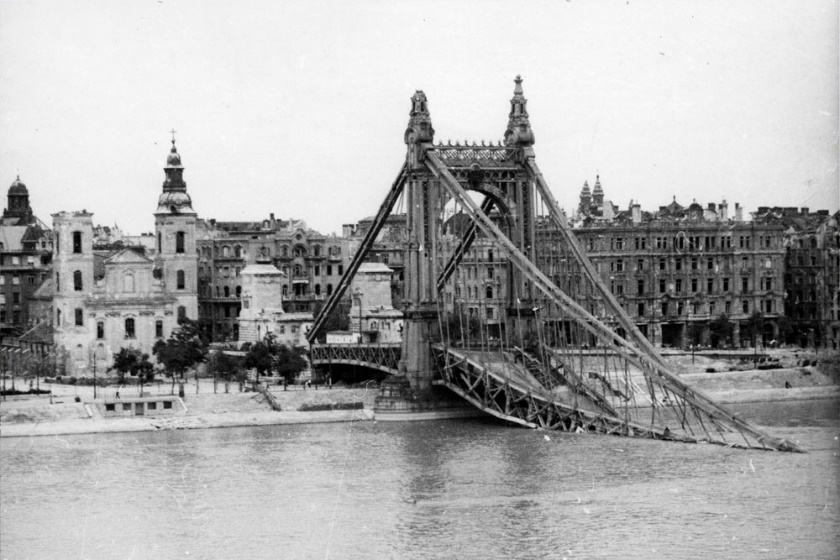 MAGYARORSZÁG A SZOVJET TÁBORBAN
1945 - 1990
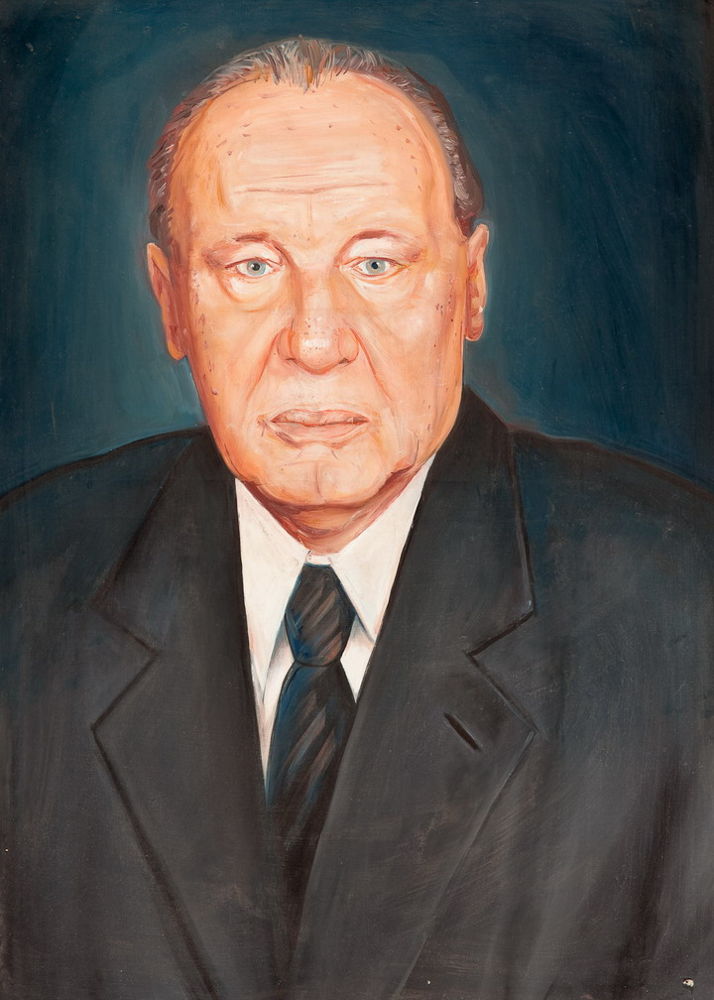 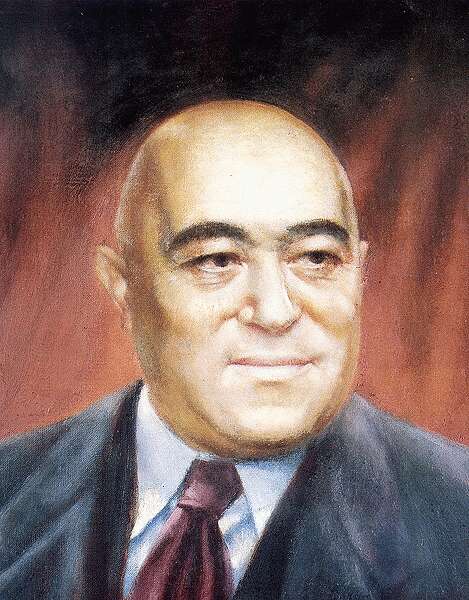 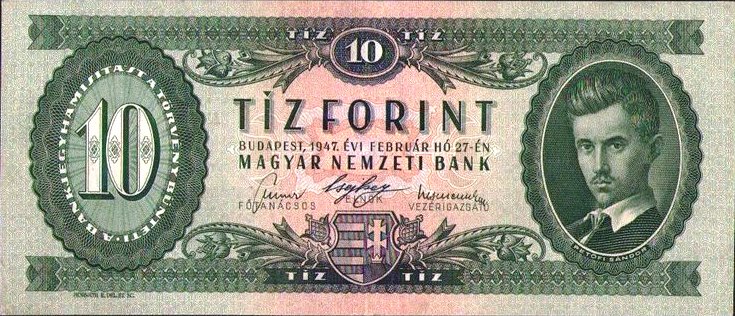 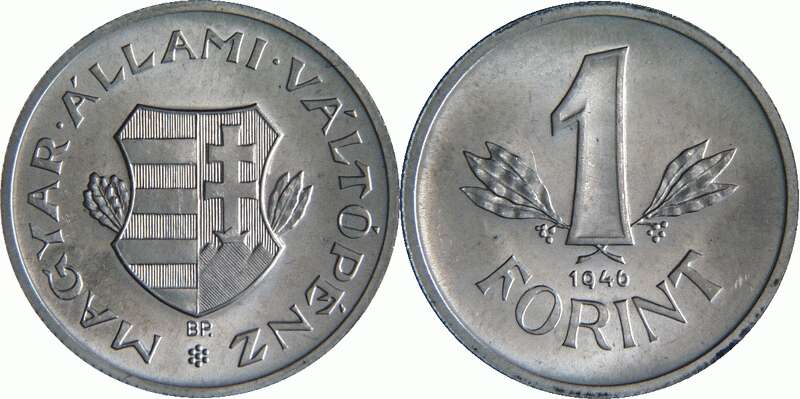 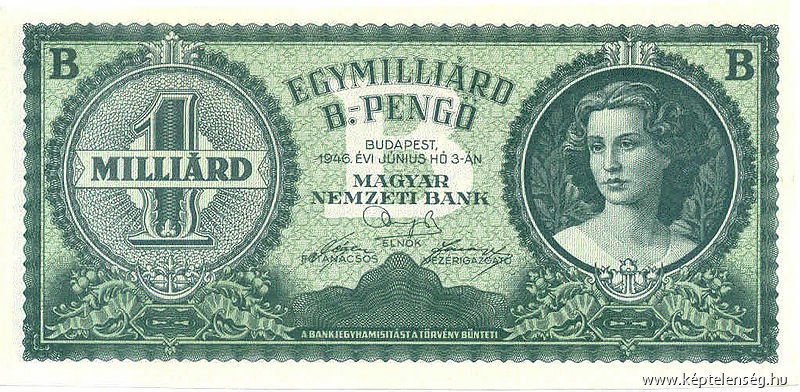 Megtorlás és konszolidáció
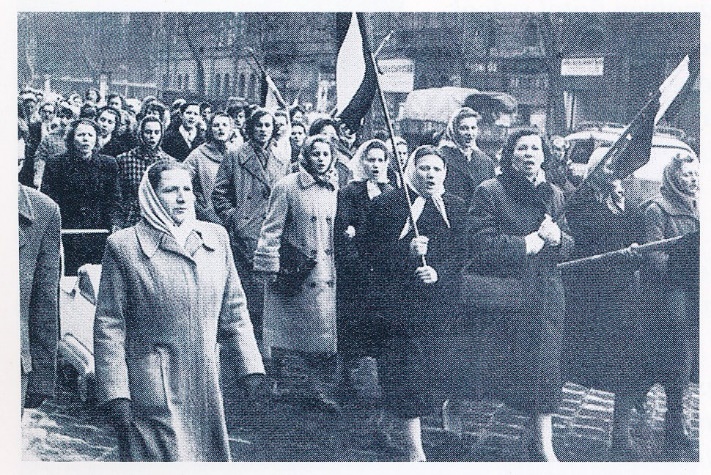 A fegyvertelen ellenállás
A szovjet beavatkozás nem jelentette az ellenállás azonnali megtörését. 
A munkabeszüntetések és a tüntetések még hónapokig lehetetlenné tették a 
Kádár-kormány döntéseinek végrehajtását. 
Az ellenállás legfontosabb központjai a munkástanácsok és az értelmiség szervezetei voltak.
Budapesten jelentős tüntetés zajlott 
1956. december 4-én a megszállás után egy hónappal.
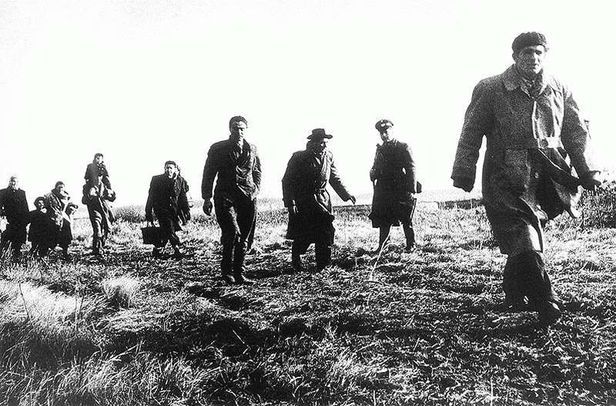 A munkástanácsokat még a forradalom napjaiban választották meg az egyes gyárak dolgozói a munkahelyeiken. 
E szervezetek vették át az üzemek irányítását. 
Később ezek küldötteiből városi és megyei munkástanácsok is alakultak. 
A Kádár-kormány eleinte tárgyalni kényszerült velük.
A forradalom leverése után
több, mint 200 ezer ember 
hagyta el az országot.
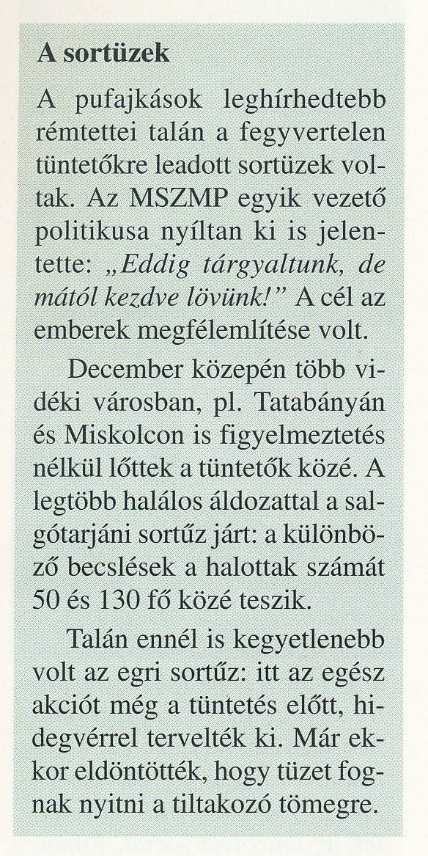 Az értelmiség röplapokkal, engedély nélkül kiadott újságokkal és tüntetések szervezésével fejezte ki tiltakozását. 
Több szervezetet is létrehoztak a 
Kádár-kormány elleni küzdelem érdekében. 
Az egyik legjelentősebb élén a híres zeneszerző, Kodály Zoltán állt. 
November végén a szovjetek elrabolták a jugoszláv követségről Nagy Imrét és társait. 
Ennek hatására újabb hatalmas sztrájkhullám kezdődött. December elején végül az ellenállást irányitó szervezeteket,  például a városi és megyei munkástanácsokat a kormány betiltotta. 
Később fokozatosan felszámolták az üzemi munkástanácsokat is.
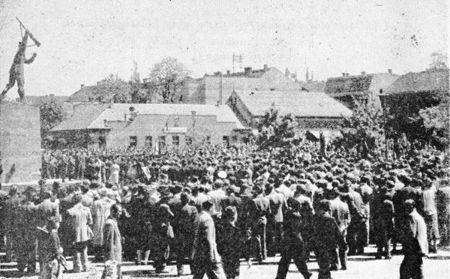 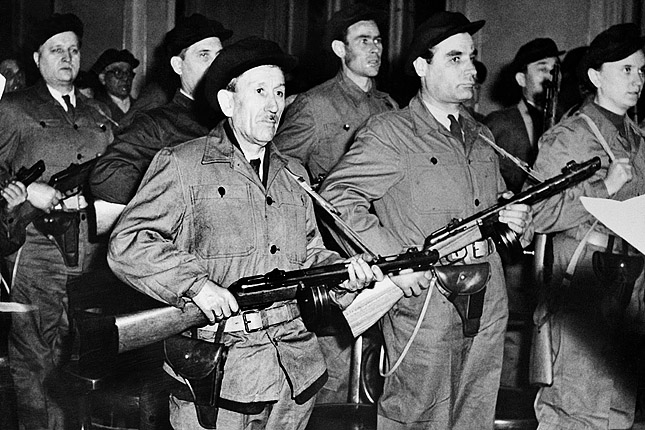 Megalakul a párt
fegyveres testülete
a munkásőrség.
A salgótarjáni sortűz
helyszíne.
A megtorlás
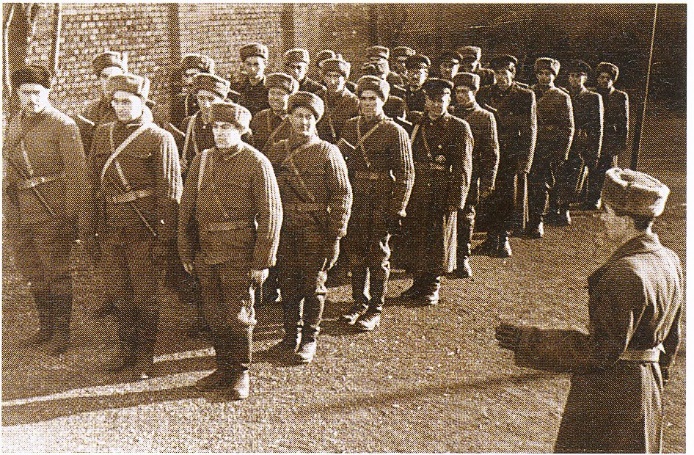 Az MSZMP vezetése december elején ellenforradalommá minősítette az előző hónapok eseményeit.
Ezt követően még keményebben léptek fel az ellenállókkal szemben. 
Az ellenállás megtörését a szovjet csapatok mellett az ún. pufajkások, végezték. 
Gúnynevüket az általuk viselt orosz kabátról kapták. Soraikban szép számmal voltak korábbi ÁVH-sok is. 
Egységeik több városban is a fegyvertelen tüntetők közé lőttek, s ezek a sortüzek sok áldozatot követeltek.
A pufajkások egy alakulata 
kiképzés közben.
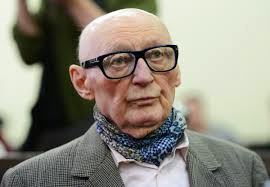 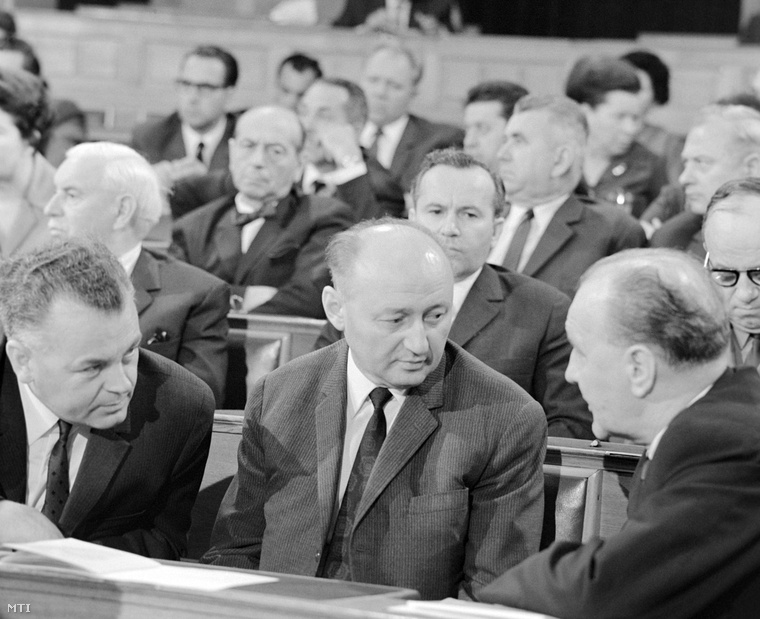 Biszku Béla 1957-ben belügyminiszter volt.
A képen Kádár János társaságában 
a parlamentben.
Napjainkban bírósági tárgyalásán.
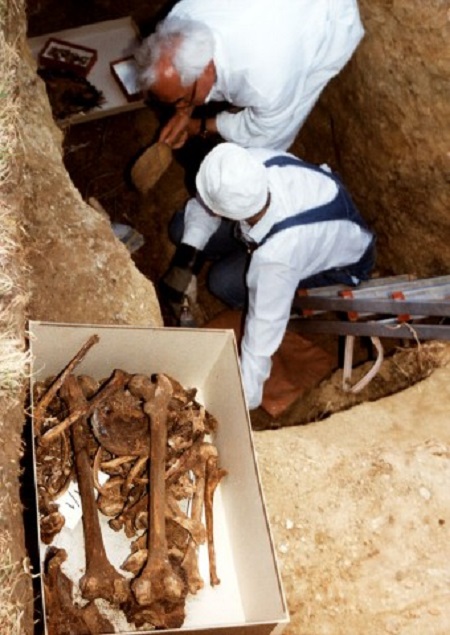 A pufajkások a forradalom számos résztvevőjét felelősségre vonták. 
Áldozataikat sokszor olyan brutálisan megverték, hogy a bántalmazásba 
többen bele is haltak. 
Azok, akik féltek a hatalom bosszújától, vagy egyszerűen csak nem akartak többé diktatúrában élni, tömegesen távoztak Nyugatra Ausztrián és Jugoszlávián keresztül. 
Néhány hét alatt körülbelül 200 ezer ember hagyta el az országot.
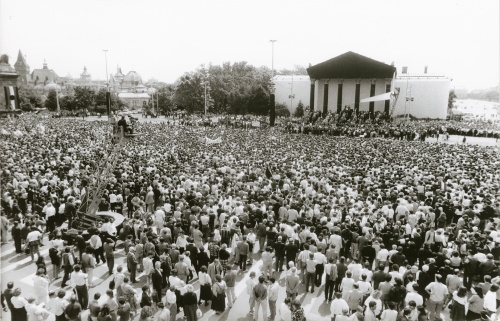 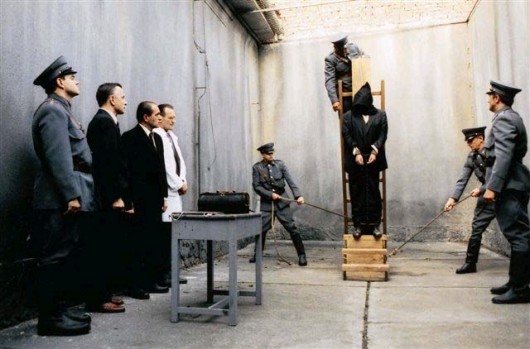 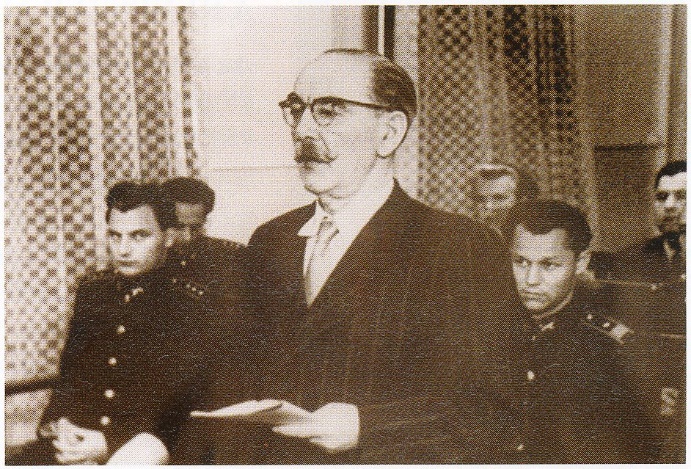 Nagy Imre a bíróság előtt. 
,,Az ítéletet igazságtalannak tartom. 
A magyar nép majd felment a súlyos vádak alól. Kegyelmet nem kérek." mondta az ítélet után. 
1958. június 16-án felakasztották.
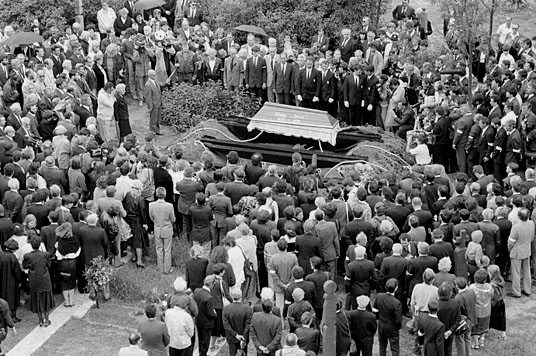 A rendszerváltás idején a 80-as évek végén
megkeresték a néhai miniszterelnök sírját
és 1989. június 16-án óriási tömeg
elött újra temették másik három
1956-os mártírral együtt.
Hamarosan megkezdődtek a letartóztatások és a perek, amelyek elsősorban a megtorlást és az elrettentést szolgálták. 
Ezek az eljárások ugyanolyan törvénytelenek voltak, mint a Rákosi-diktatúra perei. 
Eltérés volt azonban, hogy Kádár csak azokra sújtott le, akik valóban veszélyt jelentettek kormányára. 
A legsúlyosabb ítéleteket a fegyveres felkelők kapták: őket többnyire kivégezték. 
Holttestüket titokban földelték el, megtagadva tőlük még a végtisztességet is. 
Sok más politikai vezető pedig súlyos börtönbüntetést kapott. 
Éveken át folyamatosan működött a ,,pergyár”.
 Összesen huszonkétezer embert ítéltek el, többszáz főt pedig kivégeztek.
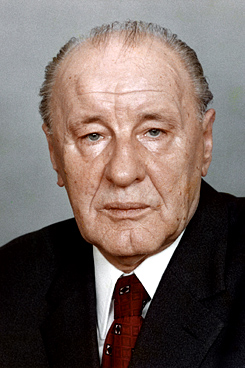 Kádár János
(1912 – 1989)
 magyar kommunista politikus.
Kádár a 20. századi magyar történelem egyik meghatározó alakja. 
Személye és a nevéhez köthető politika, a kádárizmus 
(avagy „gulyáskommunizmus”) 
ma is éles viták tárgya Magyarországon
A társadalom megtörése
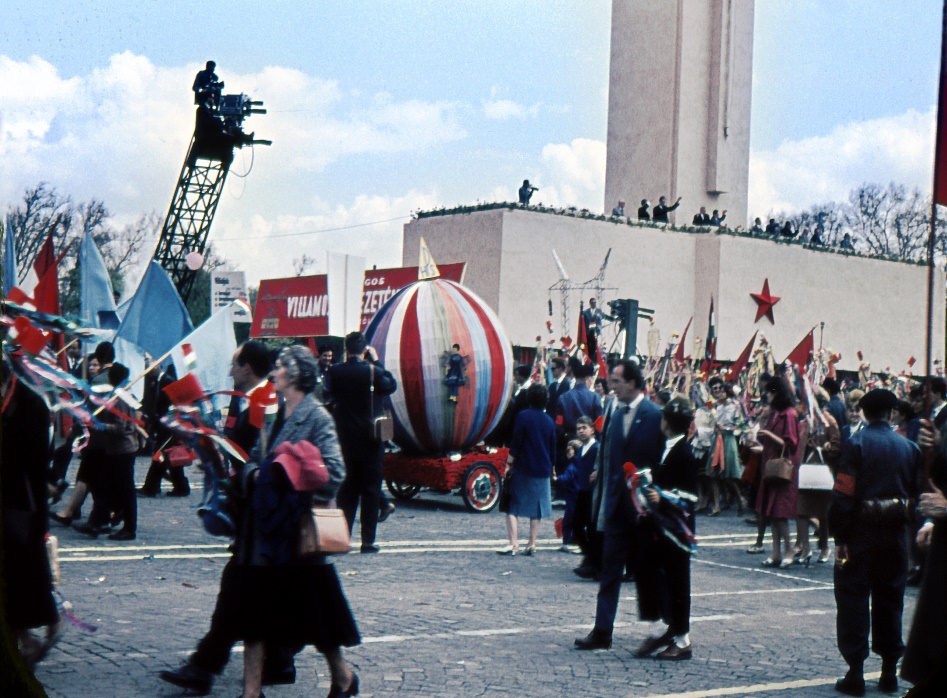 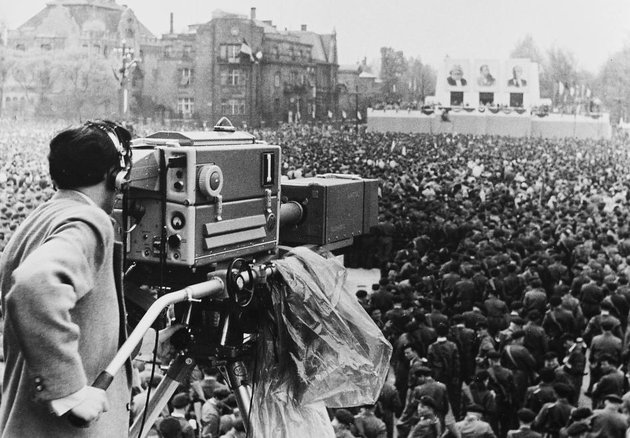 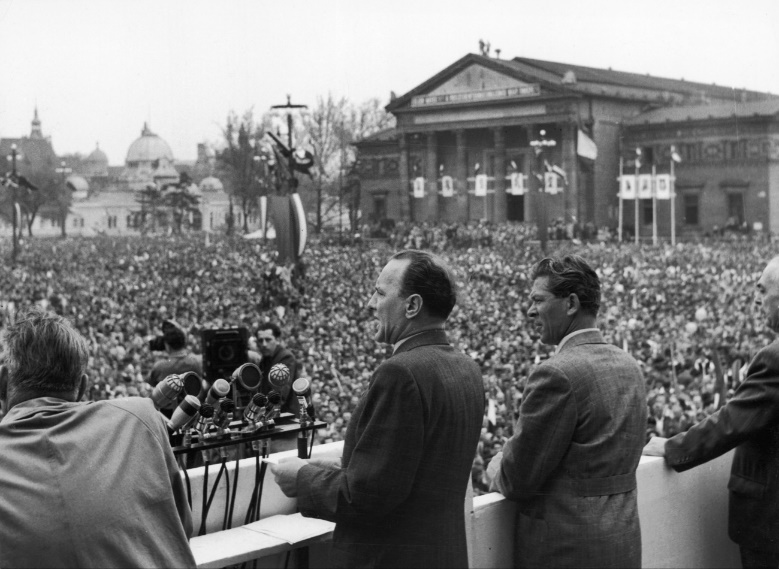 A megtorlás nagymértékű volt ugyan, de a társadalom zömét nem érintette. 
Sőt, Kádár tudatosan arra törekedett, hogy a többséget gyorsan maga mellé állítsa. Intézkedéseivel kifejezésre juttatta, hogy a rendszer elfogadásáért cserébe anyagi jólétet, folyamatosan emelkedő életszínvonalat biztosít. 
Megemelték például a béreket, csökkentették az árakat. A mezőgazdaságban eltörölték a beszolgáltatási rendszert.
Ezen a napon közvetített az MTV
először a felvonulásról.
Mindezek hatására már 1957. május 1-jét is sikerült látványos felvonulással
„rendbontások” nélkül ünnepelni. 
A termelőszövetkezetek zöme 1956 végén felbomlott. Rákosihoz hasonlóan Kádár is meghirdette a kollektivizálás programját. Néhány év alatt sikerült a parasztokat a szövetkezetekbe kényszerítenie. 
Mindez azonban nem olyan brutális eszközökkel történt, mint Rákosi idején.
Mintha semmi nem történt
volna fél évvel 1957. május 1. elött.
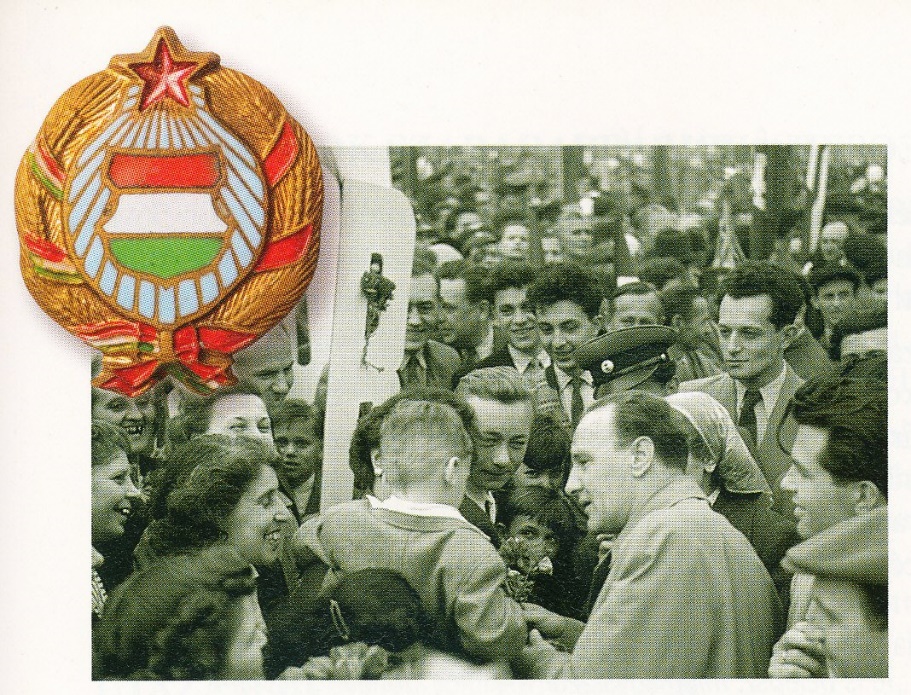 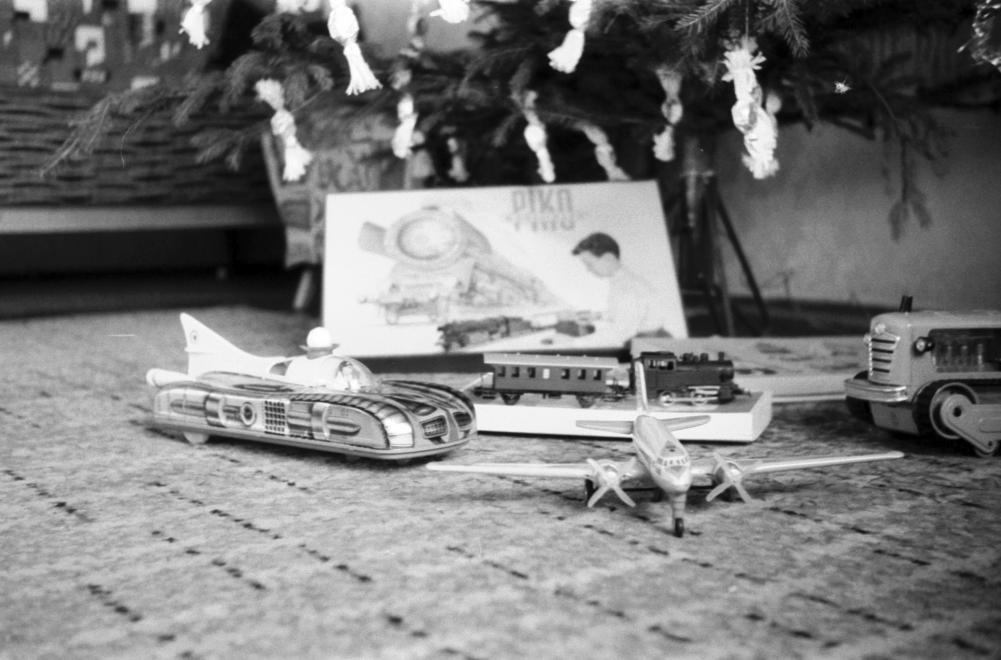 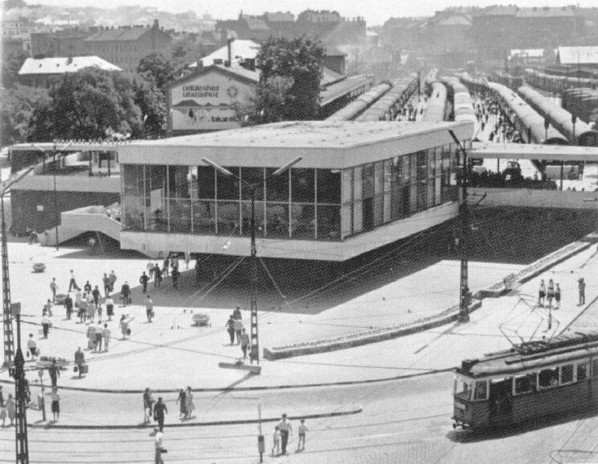 A rendszer megszilárdulása
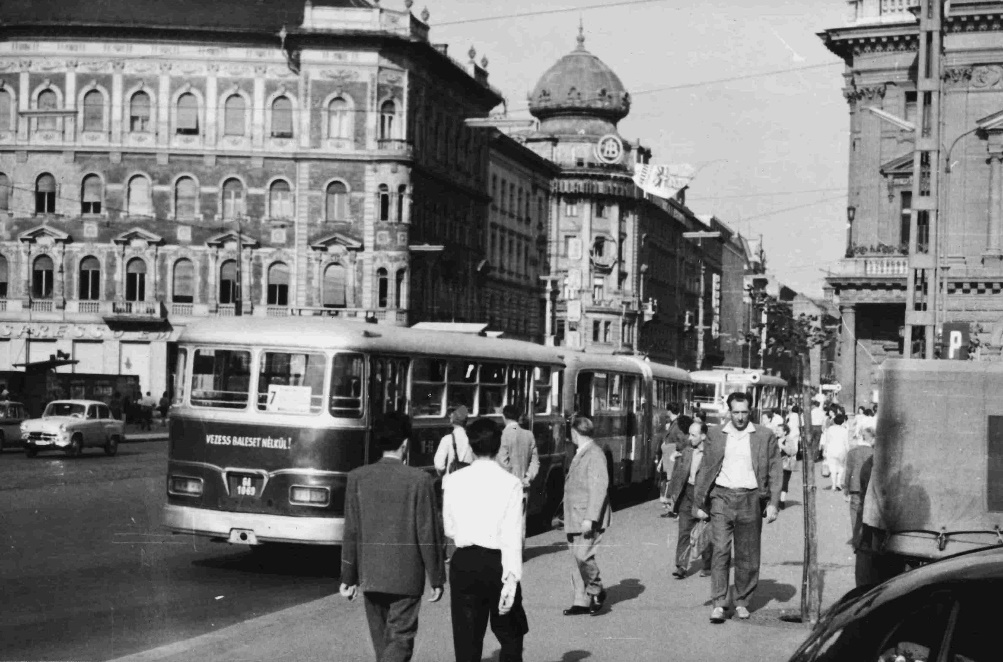 Az 1960-as évek elején lezárult a konszolidáció folyamata. 
A legtöbb 56-os elítéltet szabadlábra helyezték. E lépésével Kádár nemzetközi téren is megszilárdította helyzetét: az ENSZ is levette napirendjéről a ''magyar kérdést''. 
Az MSZMP fokozatosan eltávolodott a sztálinizmustól. 
Elítélő határozatot hoztak a Rákosi-korszak koncepciós pereiről. 
Az MDP egykori vezetőit, Rákosit és Gerőt kizárták a pártból. 
A változások jeleként azt is kimondták, hogy, „aki nincs ellenünk, az velünk van”.
Mind kevesebb szó esett a kommunizmusról, az új célkitűzés immár „a szocializmus építése” lett.
Pillanatképek az 1960-as évekből.
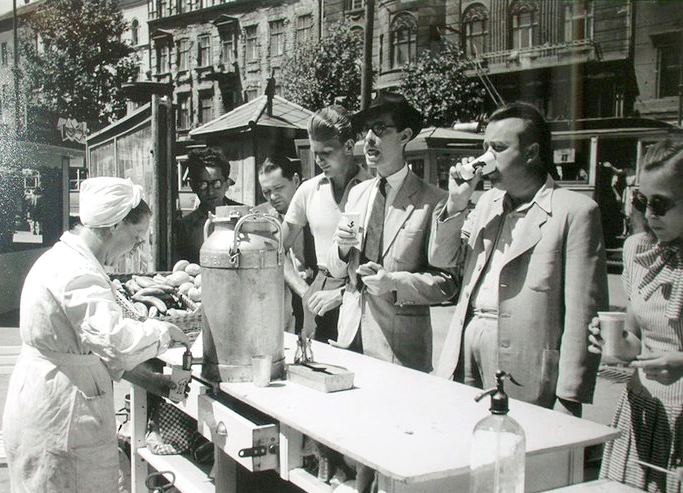 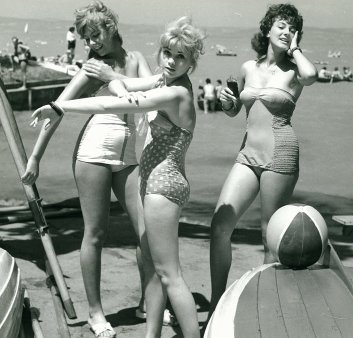 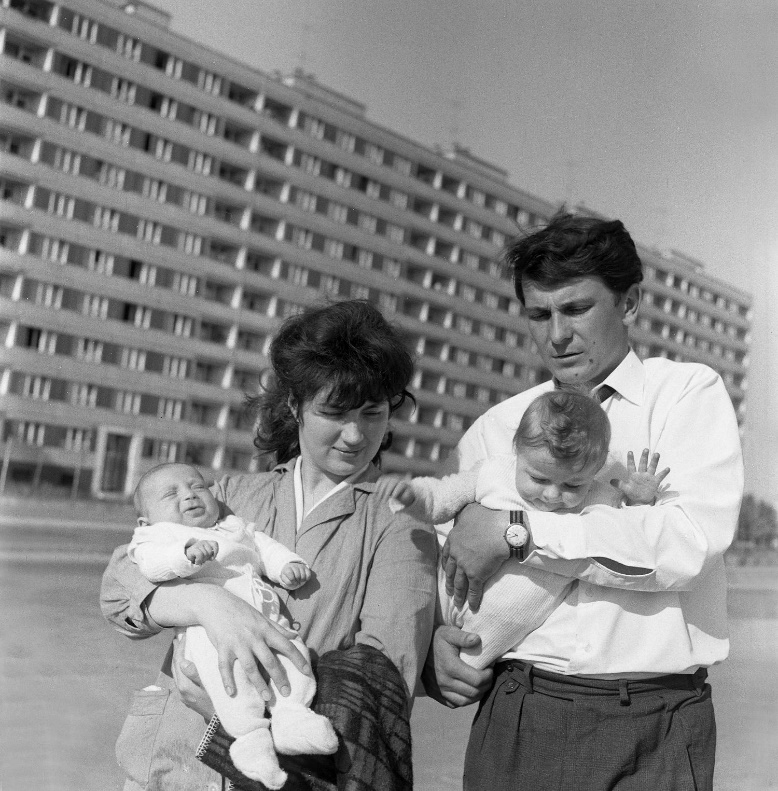 Miről is tanultunk?
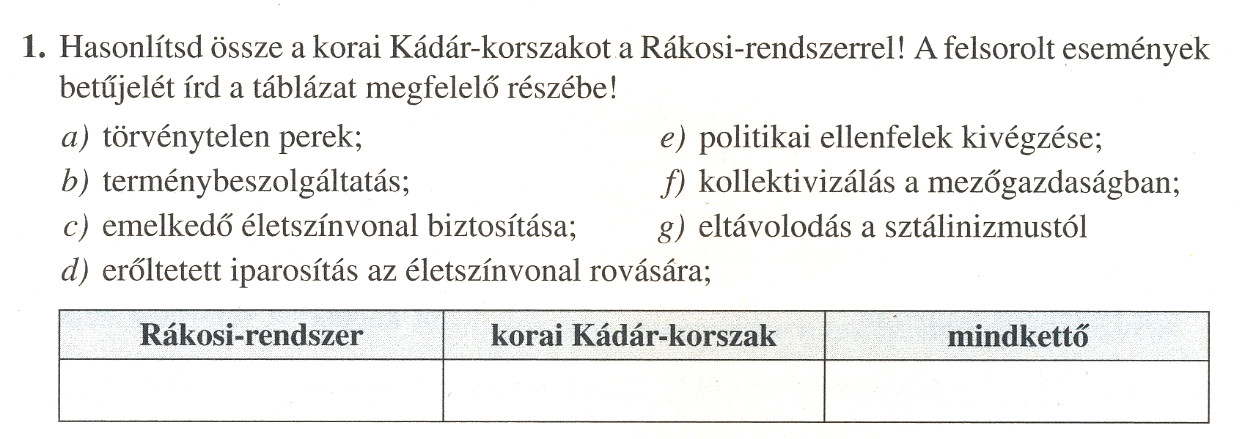 a)
b)
d)
e)
f)
c)
g)
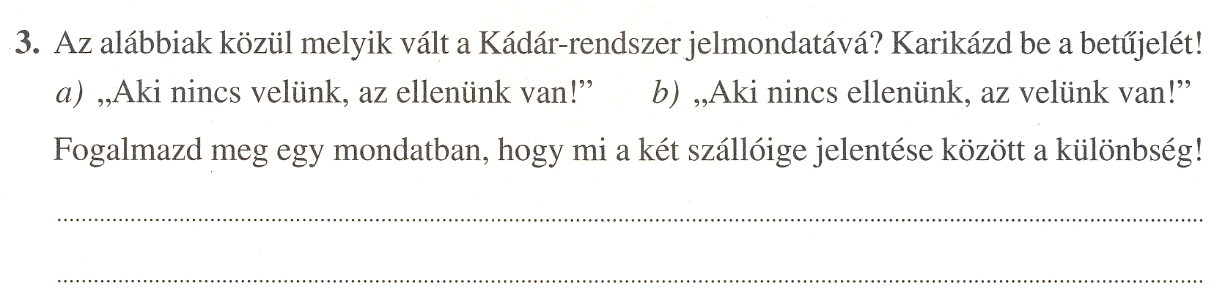 Nem ellenségeket, hanem „szövetségeseket” keres, akik segítik a
rendszer elfogadtatását, konszolidációját.
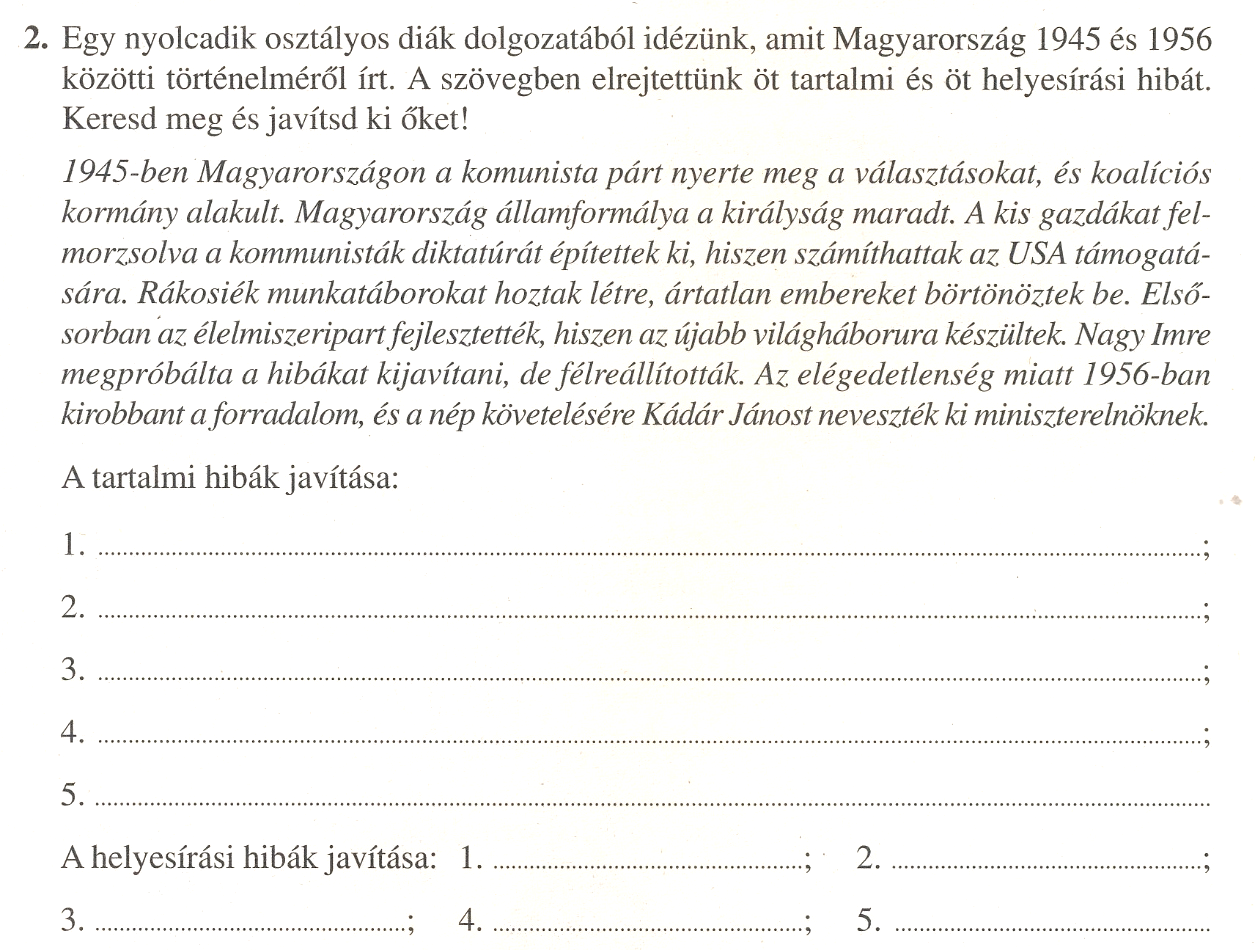 A Kisgazdapárt nyerte a választásokat.
Hazánk államformája köztársaság lett.
A Szovjetunió befolyása, megszállása alatt állt az ország.
A nehézipart és a vaskohászatot fejlesztették.
Nagy Imrét nevezték ki miniszterelnöknek.
kommunista
államformája
világháborúra
kisgazdákat
nevezték